Info dani 2017.
o natječajima za financiranje projekata i programa organizacija civilnog društva u 2017. godini
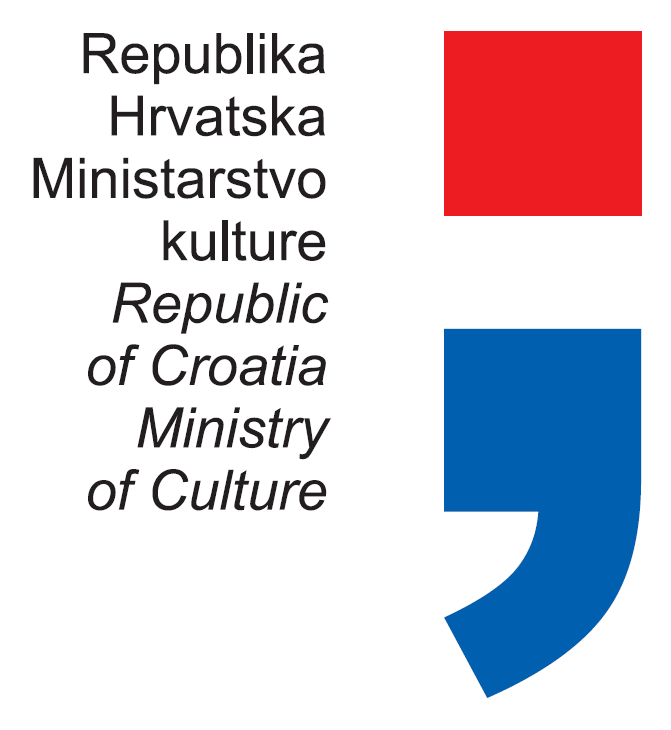 Ministarstvo kulture
Poziv za predlaganje programa javnih potreba u kulturi za 2018. godinu  	    
    
		    
		        Stipe Buljan, 
viši stručni savjetnik za analitičke poslove
				Zagreb, 9. ožujka 2017.
Sadržaj
vizija i misija Ministarstva kulture
strateški ciljevi 
strateški dokument i pravni propisi
Poziv za predlaganje programa javnih potreba u kulturi za 2018. godinu
posebni (ostali) natječaji
Vizija i misija Ministarstva kulture
Društvo u kojem su sloboda kulturnog i umjetničkog stvaralaštva i zaštita kulturne baštine temelj očuvanja i razvitka kulturnog i nacionalnog identiteta u zajednici europskih naroda i Europskoj uniji jest vizija Ministarstva kulture

Misija Ministarstva kulture jest osiguranje normativnih, organizacijskih, financijskih, materijalnih i drugih uvjeta za razvitak kulturnog i umjetničkog stvaralaštva, zaštitu i očuvanje kulturne baštine u Republici Hrvatskoj te predstavljanje hrvatske kulture u Europi i svijetu i podupiranje svestrane međunarodne kulturne suradnje
Cilj 1. Razvoj kulturno-umjetničkog stvaralaštva i proizvodnje
potpora umjetničkom stvaralaštvu, poduzetništvu i participaciji u kulturi
razvoj vizualne umjetnosti i inovativnih umjetničkih i kulturnih praksi
poticanje razvoja izvedbenih umjetnosti
unaprjeđenje audiovizualnih djelatnosti i medija 
razvoj književno-nakladničke i knjižnične djelatnosti
Cilj 2. Zaštićena i očuvana kulturna baština
razvoj službe zaštite i očuvanja kulturne baštine RH
osiguran optimalni model zaštite i upravljanja kulturnim dobrima
razvoj muzejsko-galerijske djelatnosti
razvoj arhivske službe uz osiguranje uvjeta za redovito preuzimanje arhivskog gradiva
Strateški dokument i opći propisi
Strateški plan Ministarstva kulture 2017.-2019.

Pravni propisi
Zakon o financiranju javnih potreba u kulturi
Pravilnik o izboru i utvrđivanju programa javnih potreba u kulturi
Zakon o kulturnim vijećima
Poziv za predlaganje programa javnih potreba u kulturi za 2018.
trajanje u razdoblju srpanj - rujan (traje do 60 dana)
objavljuje se na mrežnim stranicama Ministarstva kulture www.min-kulture.hr
pravo prijave imaju sve pravne i fizičke osobe
prijave online i u tiskanom obliku
najmanji i najveći iznos potpore definiran je ovisno o programskom području
Poziv za predlaganje programa javnih potreba u kulturi za 2018.
Kulturna vijeća vrednuju programe
ugovori u prvom kvartalu 2018.
isplate tijekom 2018. godine u skladu s dinamikom provedbe prijavljenog projekta
ukupno programi - cca 330 mil. kuna
ukupno programi OCD-a - cca 100 mil. kuna
broj programa OCD-a - cca 2500 potpora
Programska područja - potpore
redovna djelatnost strukovnih udruga u kulturi
izvedbene umjetnosti
vizualne umjetnosti
inovativne umjetničke i kulturne prakse
knjižnična djelatnost 
zaštita i očuvanje kulturnih dobara 
muzejska i arhivska djelatnost
digitalizacija u arhivskoj, knjižničnoj i muzejskoj djelatnosti
Programska područja - potpore
međunarodna kulturna suradnja 
nabava informatičke opreme 
izgradnja, održavanje i opremanje ustanova kulture

potpora izdavanju knjiga 
književne manifestacije i nastupi na sajmovima knjiga 
izdavanje časopisa i elektroničkih publikacija
književni programi u knjižarama
Temelj i uvjeti za područje nakladništva i knjižarstva
Zakon o državnim potporama
Smjernice politike državnih potpora za razdoblje 2017. – 2019.
Ugovor o funkcioniranju Europske unije (članci 107., 108. i 109.)
pravne i fizičke osobe registrirane za obavljanje nakladničke ili knjižarske djelatnosti
ukupno programi OCD-a – cca 8 mil. kuna 
broj programa – cca 300 programa
Posebni natječaji
program Poduzetništvo u kulturi za 2017.
otkup vrijednih knjiga za narodne knjižnice u 2017.

program Kreativna Europa 2014-2020.
programi fondova EU – Učinkoviti ljudski potencijali
Poduzetništvo u kulturi za 2017.
objava u travnju, u  trajanju od 30 dana
potpora malim i srednjim poduzetnicima (trgovačka društva, obrtnici, zadruge, (privatne) ustanove i umjetničke organizacije
proračun 2 mil. kuna; OCD – 0,6 mil. kn; 20 programa
prijava online i u tiskanom obliku
potpora za nakladništvo i knjižarstvo te izvedbene i vizualne (likovne) umjetnosti
potpore od 20.000 do 100.000 kn
namjene: nabava novih tehnologija, zapošljavanje, marketing
kontakt: stipe.buljan@min-kulture.hr
Javni poziv za otkup knjiga za narodne knjižnice u 2017. godini
trajanje u razdoblju travanj – studeni 2017.
sve pravne osobe koje su registrirane za obavljanje nakladničke djelatnosti u RH i autori vlastitih izdanja
prijava online i u tiskanom obliku
otkupljene knjige namijenjeni su fondovima narodnih knjižnica u Republici Hrvatskoj
otkupljuju se djela suvremene domaće književnosti, djela od temeljne vrijednosti za nacionalnu kulturu i umjetnost te prijevodi suvremene svjetske književnosti i umjetnosti
Udio sredstava odobrenih za programe OCD-ova u ukupno dodijeljenim sredstvima za programe u 2015.
Odnos sredstava dodijeljenih OCD-ovima za kulturnu baštinu i „živu kulturu”
Hvala na pažnji!
Pitanja?
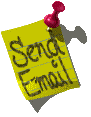 stipe.buljan@min-kulture.hr